LVM GEO
aktualitātes
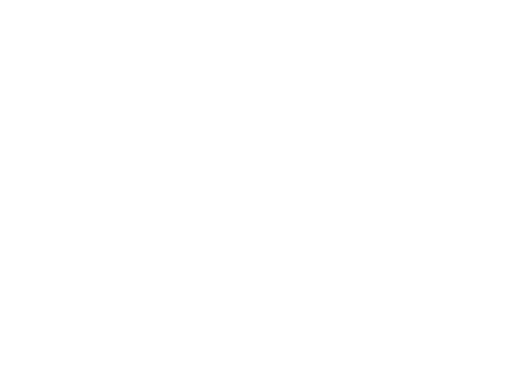 Katrīna Amerika
Ģeotelpisko risinājumu projektu vadītāja
23.11.2022
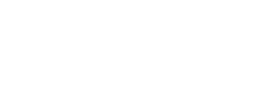 LVM GEO
platforma
LVM GEO publiski pieejamie risinājumi
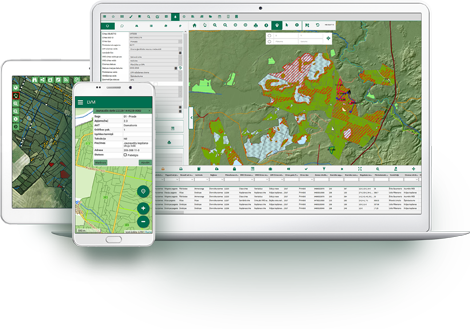 Lvm geo platforma
Meža apsaimniekošanas uzņēmumiem
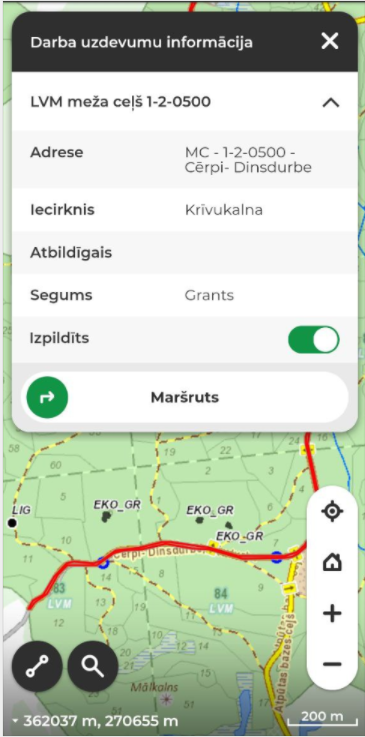 As «latvijas valsts meži»
Informācijas sistēma
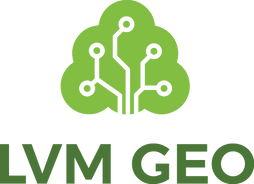 LVM GEO
Publiski pieejamie risinājumi
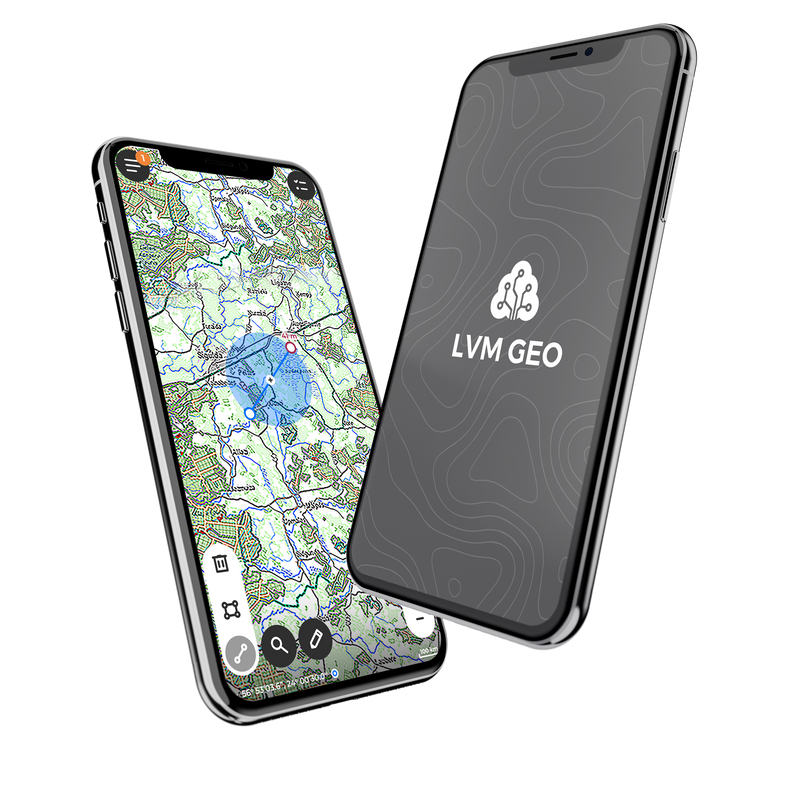 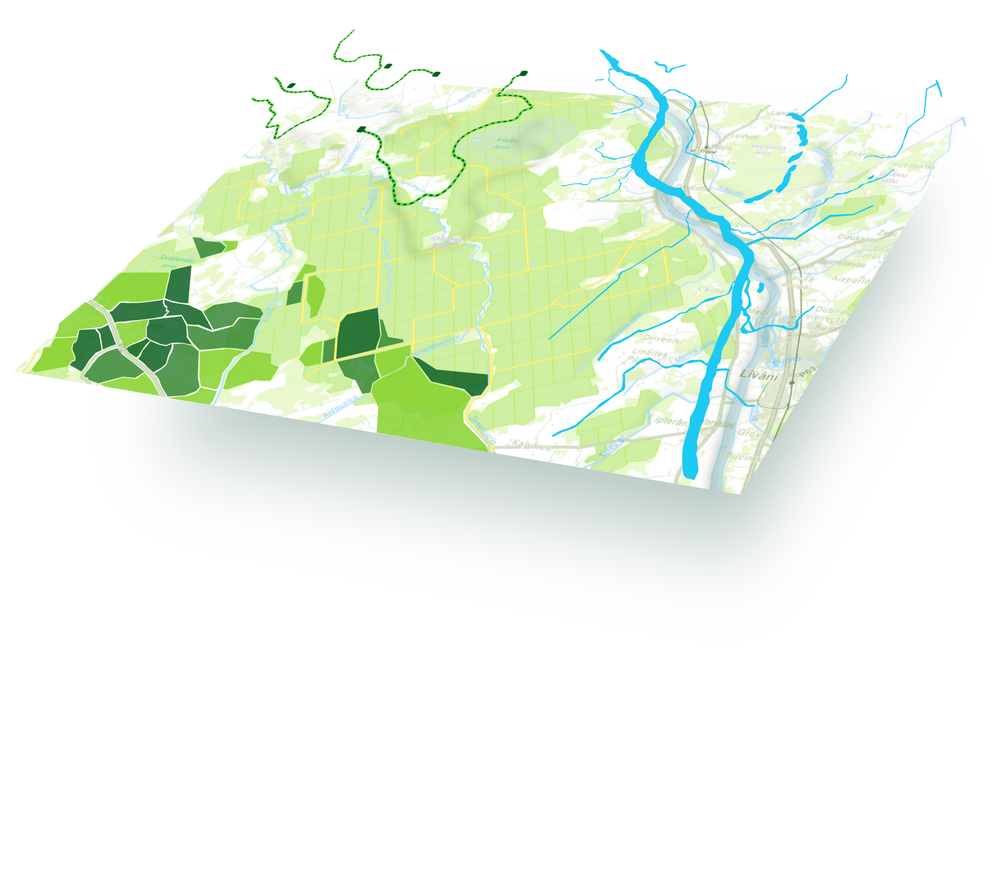 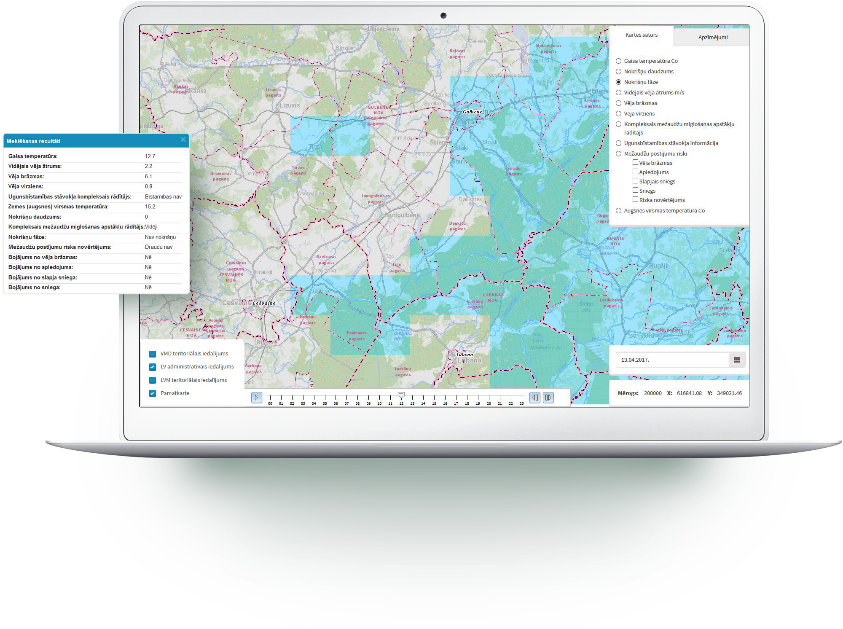 LVM GEO Web Lite
LVM GEO brīvpieejas dati un servisi
LVM GEO Mobile
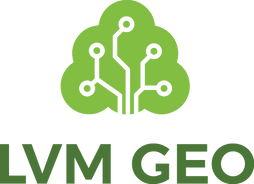 https://lvmgeo.lvm.lv/
MVR mežaudžu plāns (VMD)
LVM GEO
dati un slāņi
Zemes dienesta kadastrs (VZD)
Lauku reģistrs (LAD)
Meliorācijas kadastrs (ZMNĪ)
Dabas aizsardzības teritorijas (DAP)
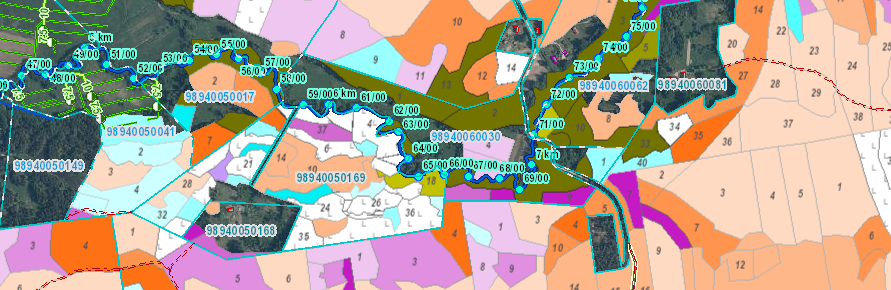 Teritoriju plānu funkcionālais dalījums (TAPIS)
Kultūras pieminekļi (NKMP)
Ortofoto, zemes reljefa, veģetācijas un citi modeļi (LĢIA, LVM)
Vēsturiskās augšņu kartes (ZM)
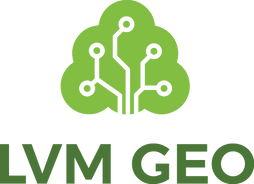 LVM dati – infrastruktūra, tūrisma vietas, u.c. (LVM)
. . .
LVM GEO
Mobile
Bezmaksas mobilā lietotne
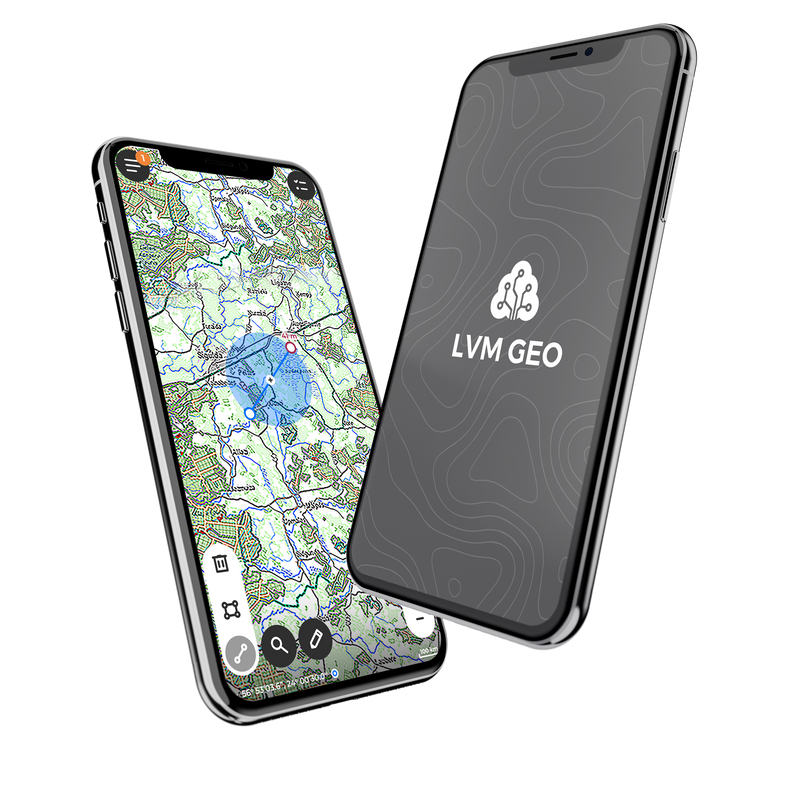 iOS, Android OS un Windows OS
100 000 lietotāji
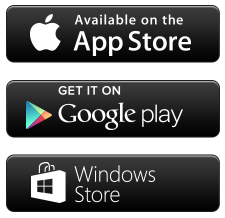 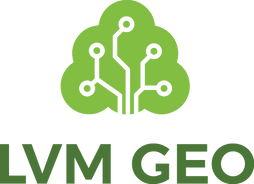 LVM GEO Mobile
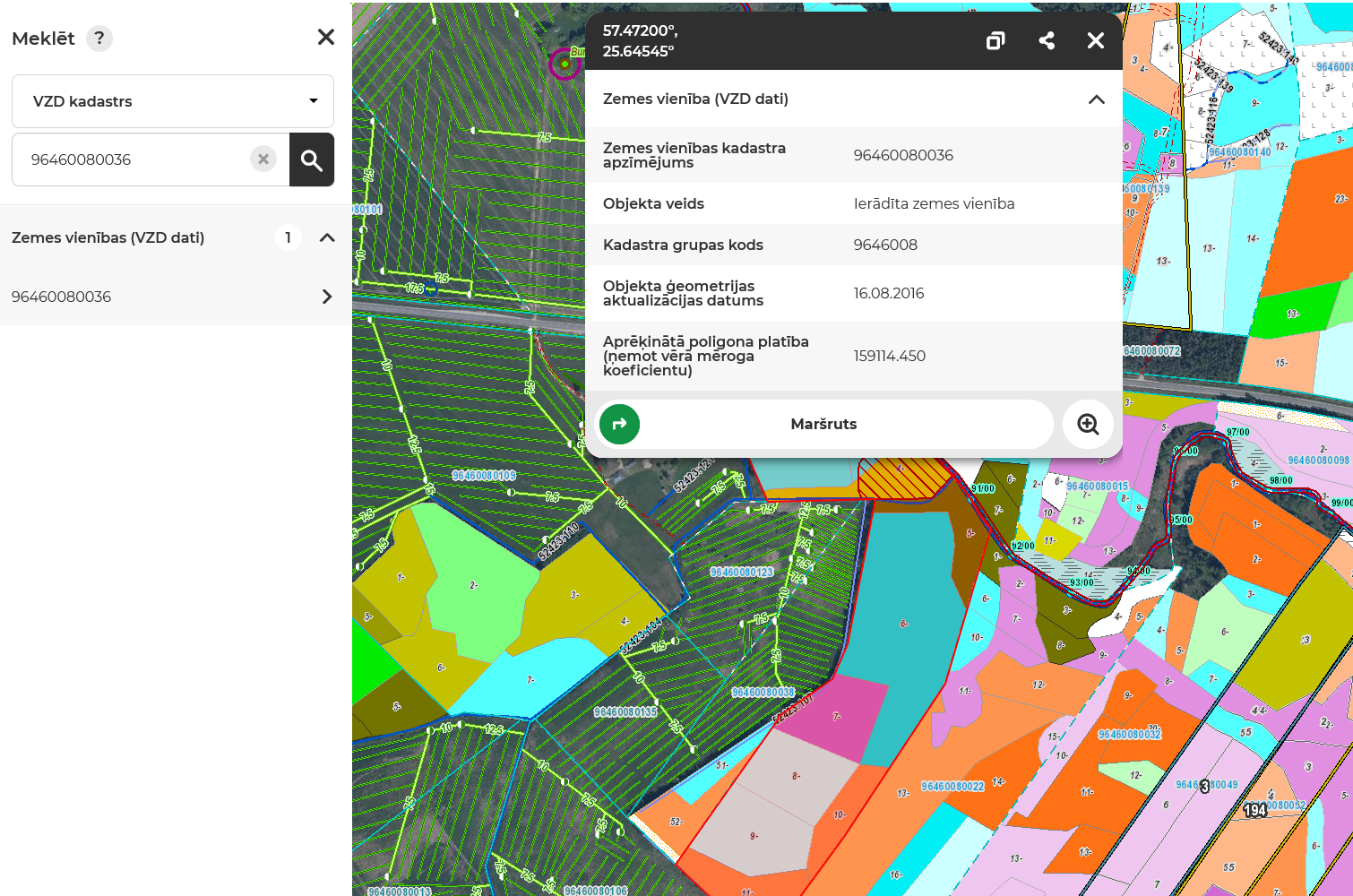 Plašs fona karšu un datu klāsts
Meklēšana
Identificēšana
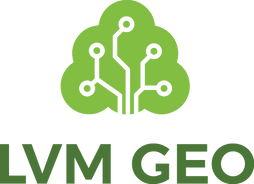 LVM GEO Mobile
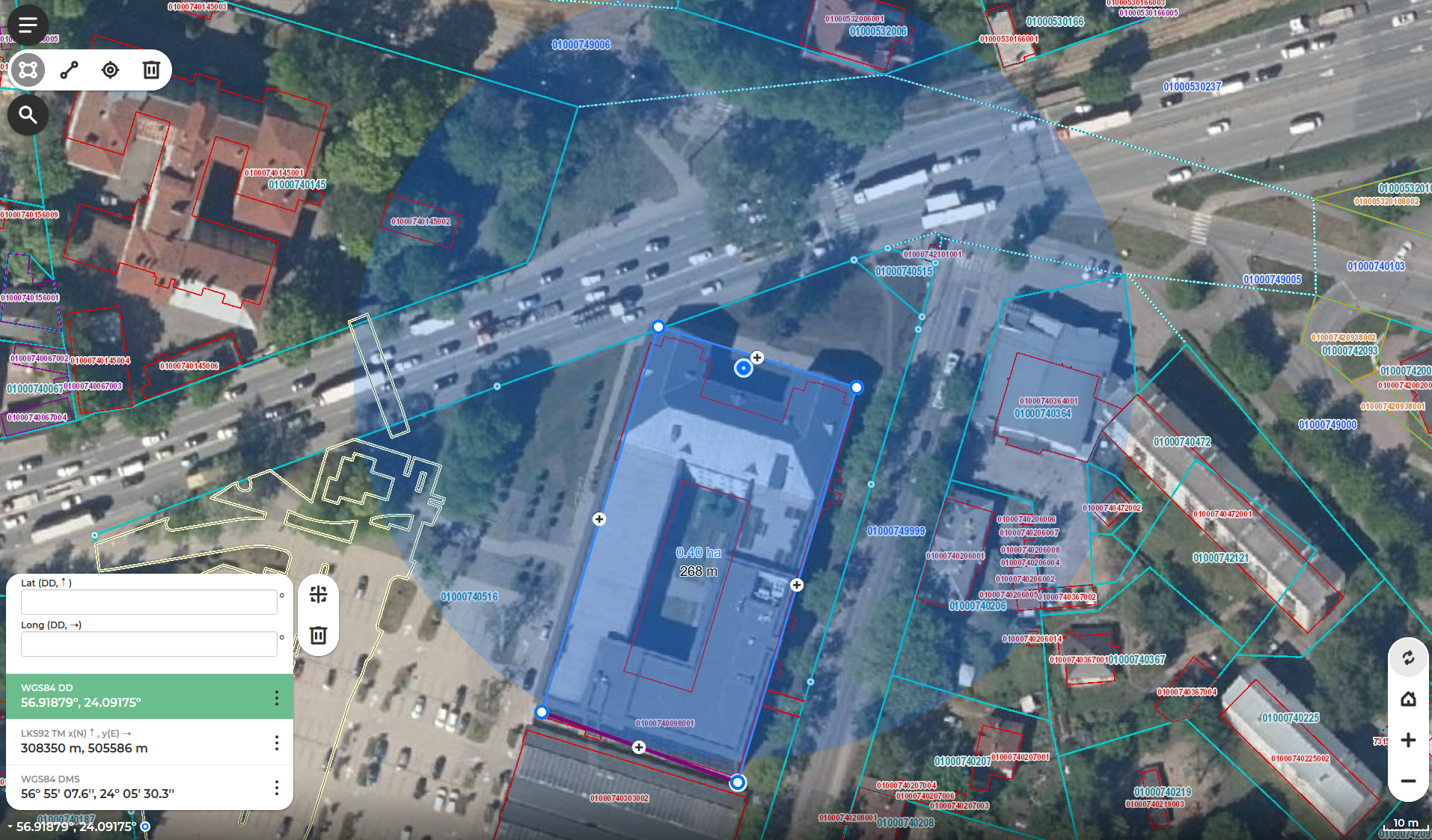 Savas atrašanās vietas noteikšana
Mērīšana
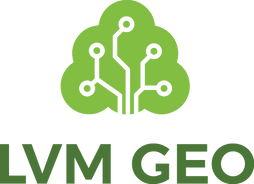 LVM GEO Mobile
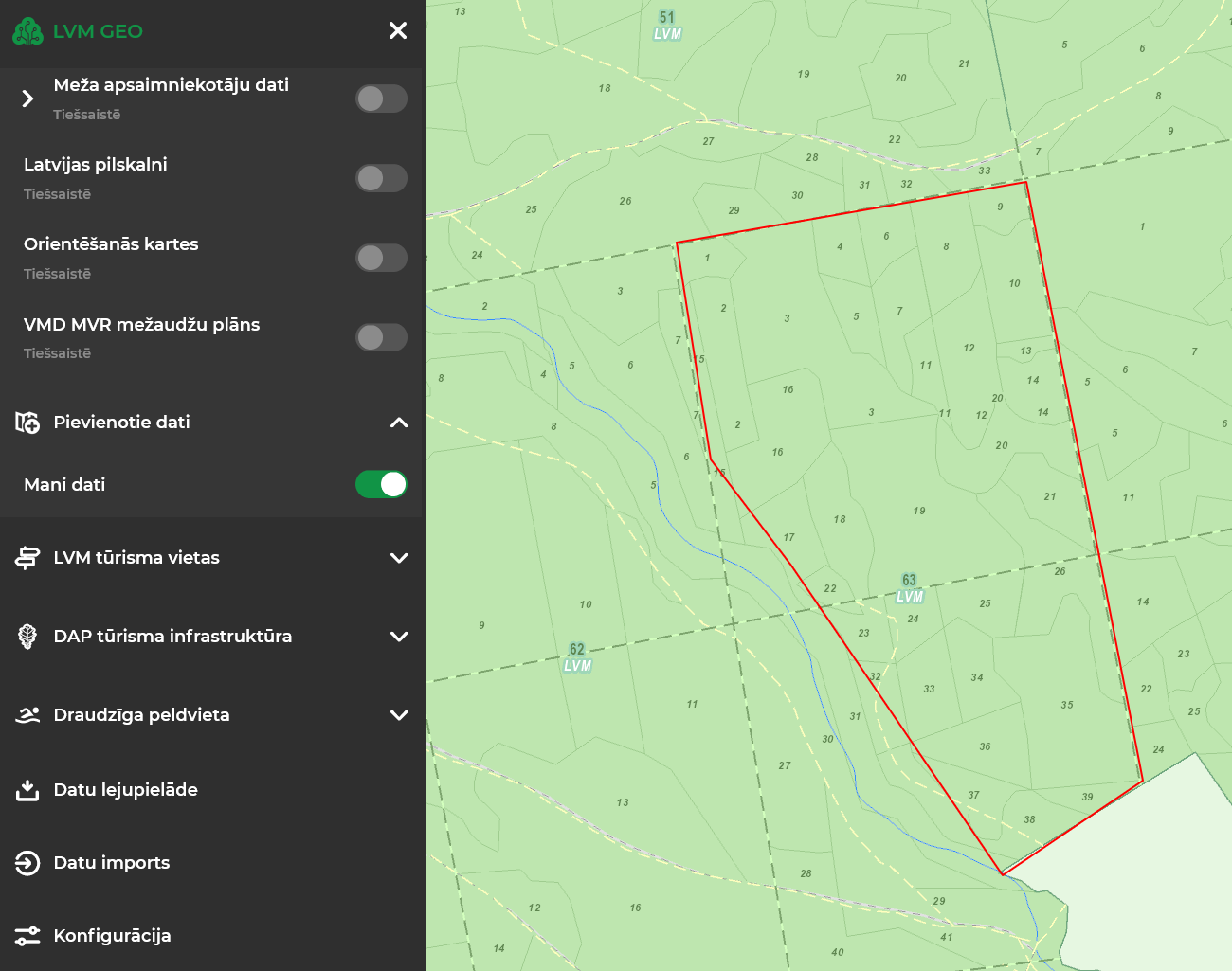 Savu GPX, KML, GPX datu imports
Fona karte bezsaistē
Dalīšanās ar atrašanās vietu
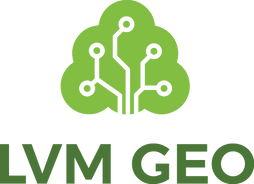 LVM GEO
Web Lite
Publiski pieejams karšu pārlūks
https://lvmgeo.lvm.lv/
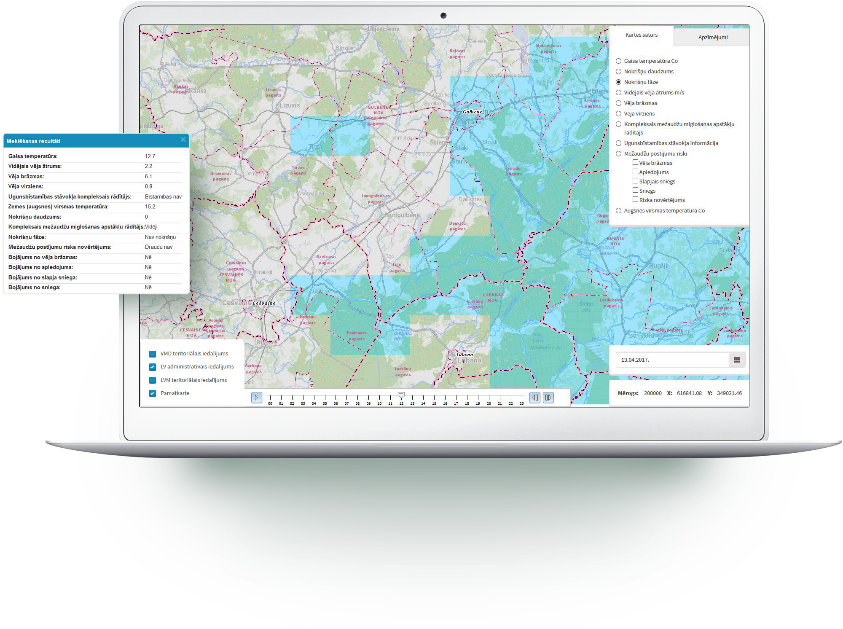 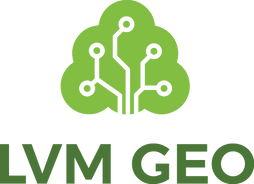 LVM GEO Web Lite
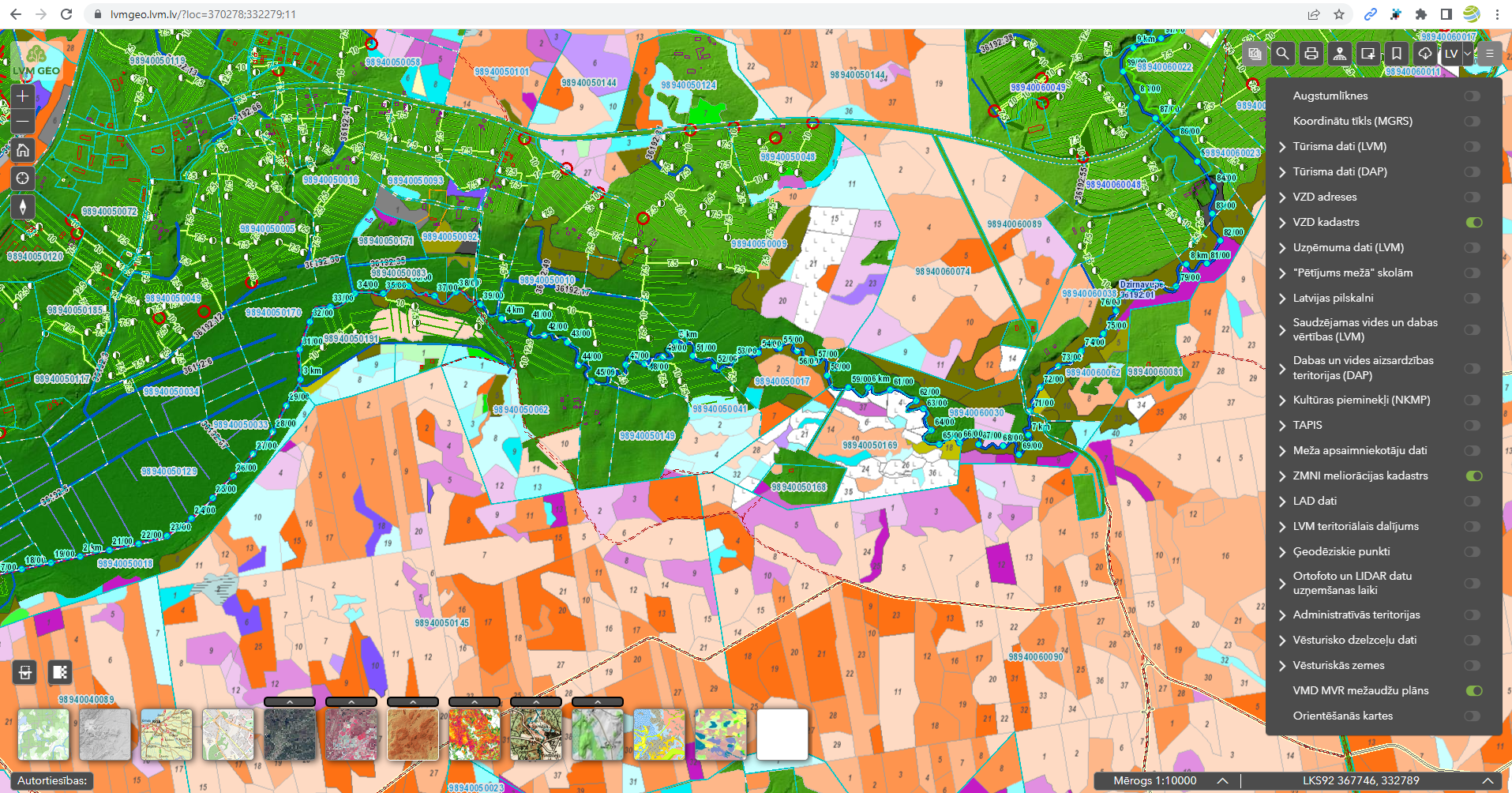 Plašs fona karšu un datu klāsts
Meklēšana
Identificēšana
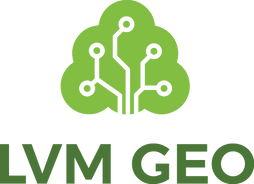 https://lvmgeo.lvm.lv/
LVM GEO Web Lite
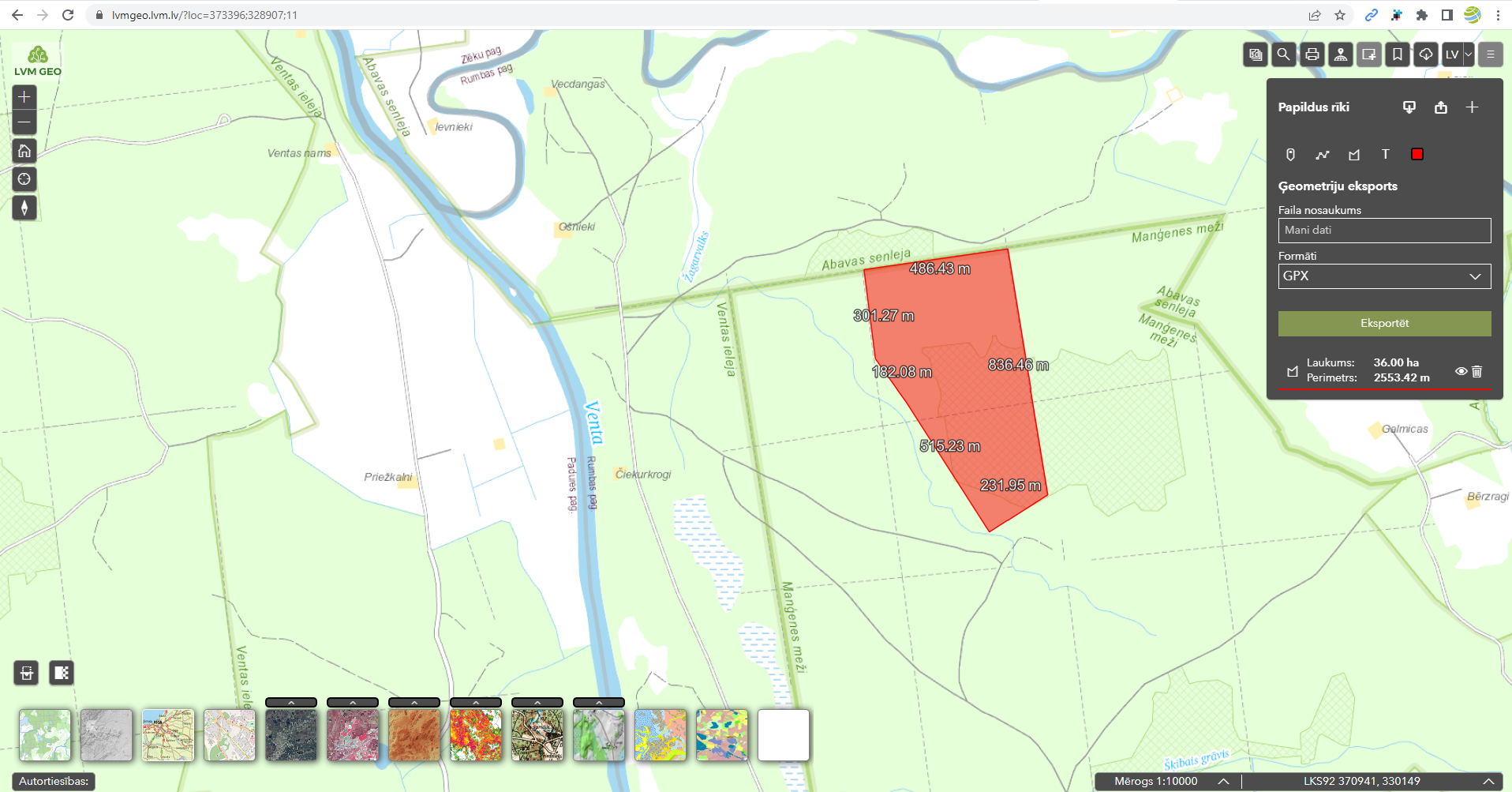 Zīmēšana un mērīšana kartē
Imports (WMS, KMZ, KML, GPX)
Eksports (KMZ, KML, GPX)
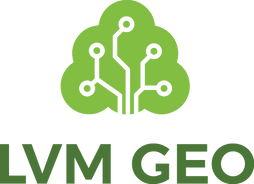 https://lvmgeo.lvm.lv/
LVM GEO Web Lite
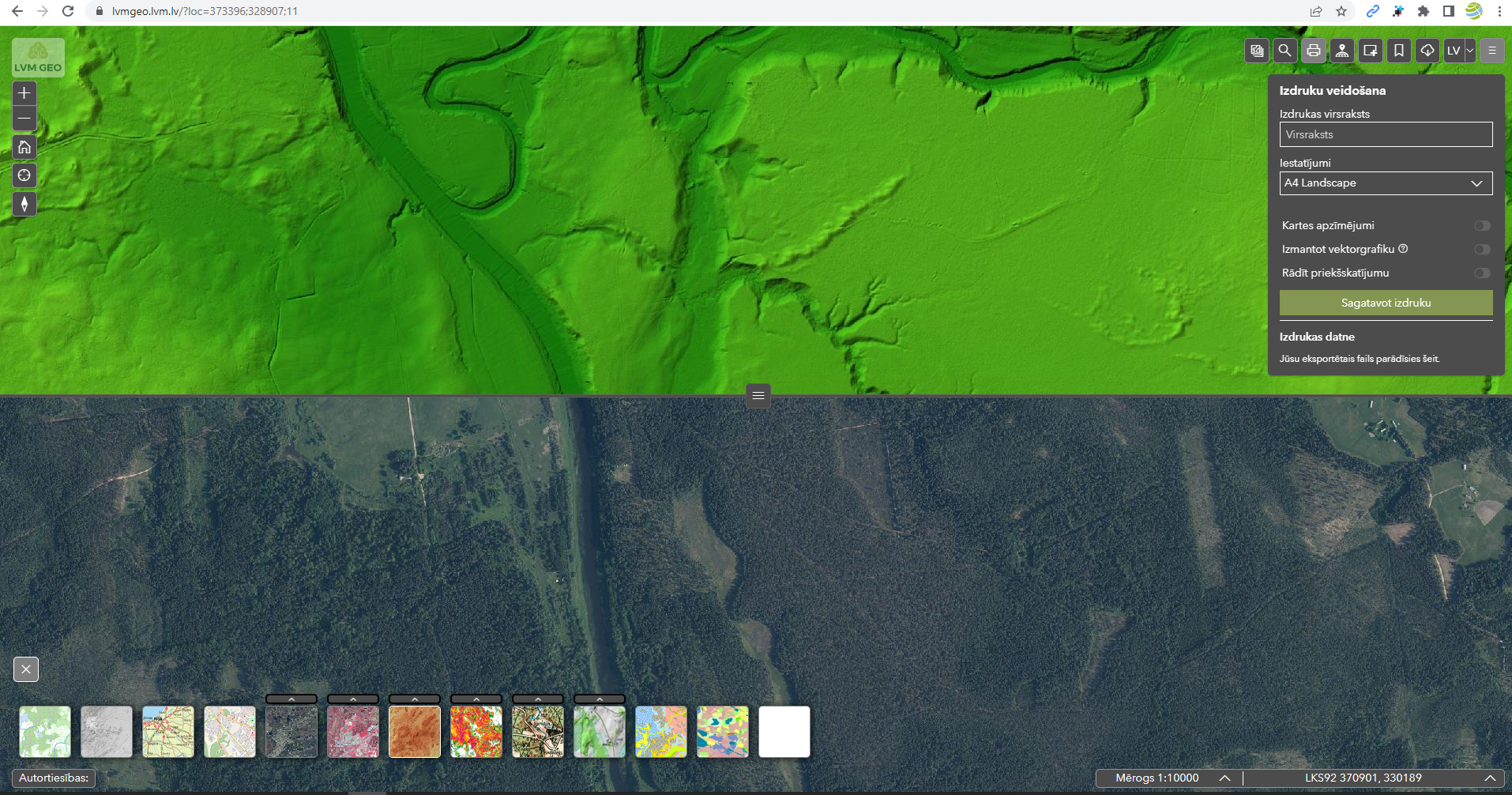 Karšu salīdzināšana
Karšu salikšana
Koordinātu meklēšana
Karšu izdrukas
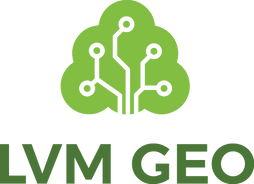 https://lvmgeo.lvm.lv/
LVM GEO
brīvpieejas servisi un dati
Dati un servisi izmantojami darba virsmas programmatūrās (QGIS, ArcGIS for Desktop)
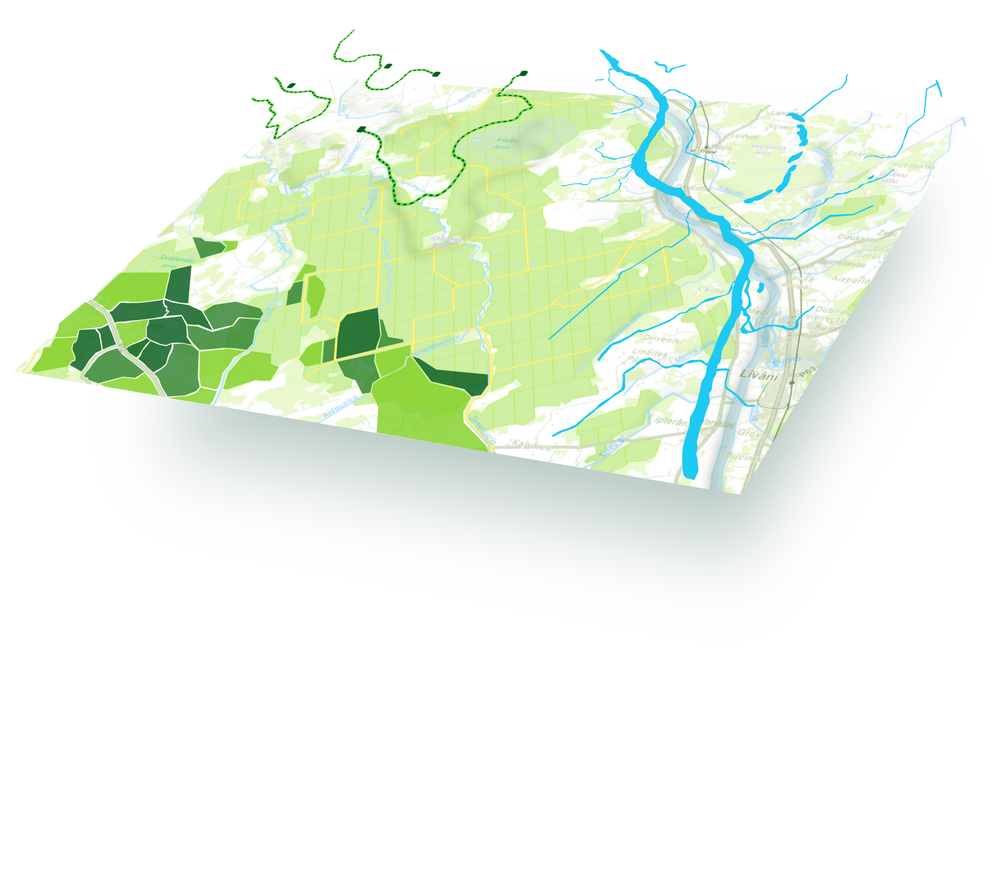 Var izmantot savos risinājumos vai lietotņu izstrādē
https://www.lvmgeo.lv/dati
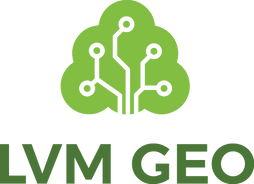 https://data.gov.lv/dati/lv/dataset?organization=lvm
LVM GEO brīvpieejas servisi un dati
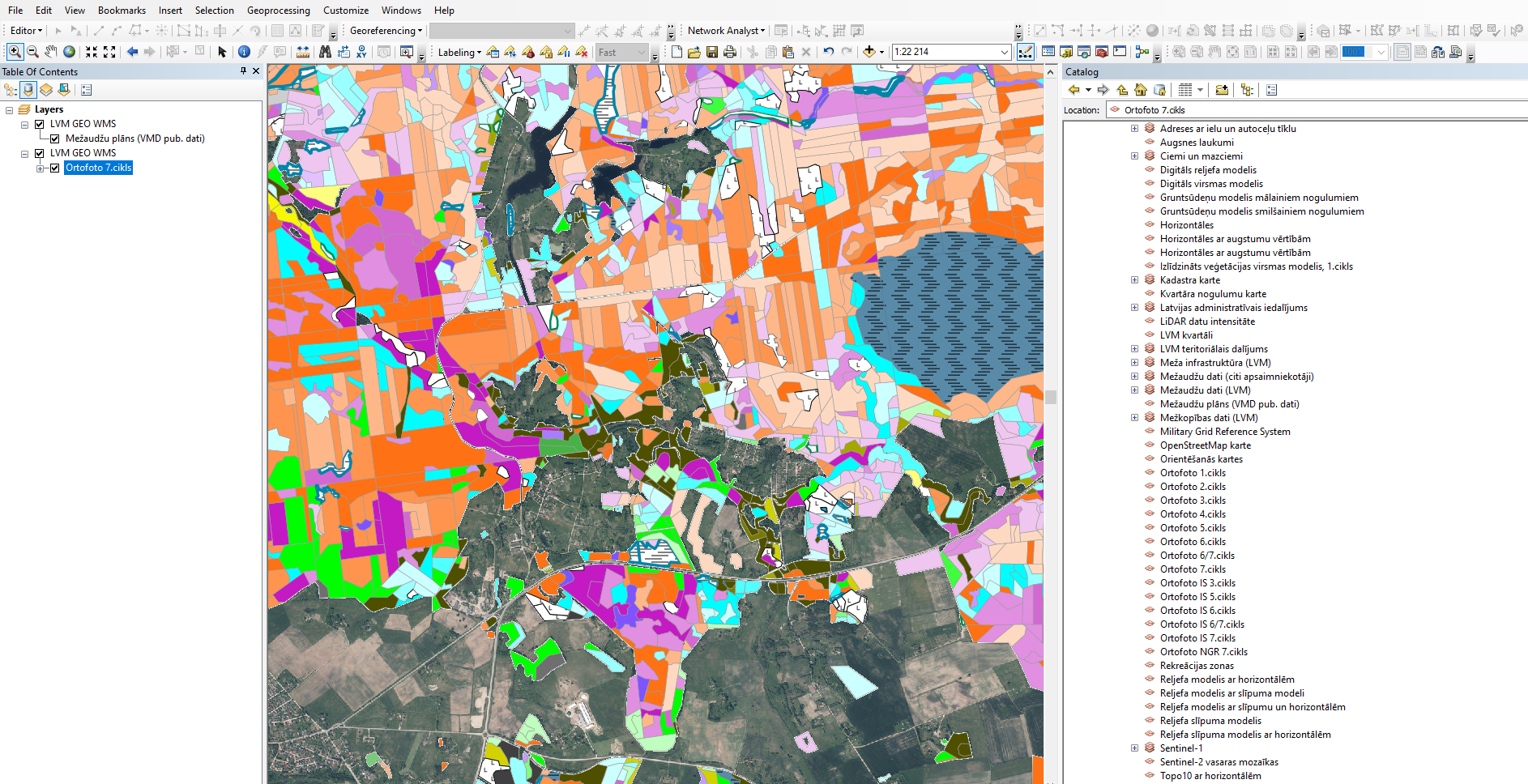 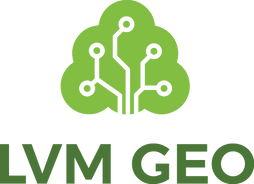 LVM GEO brīvpieejas servisi un dati
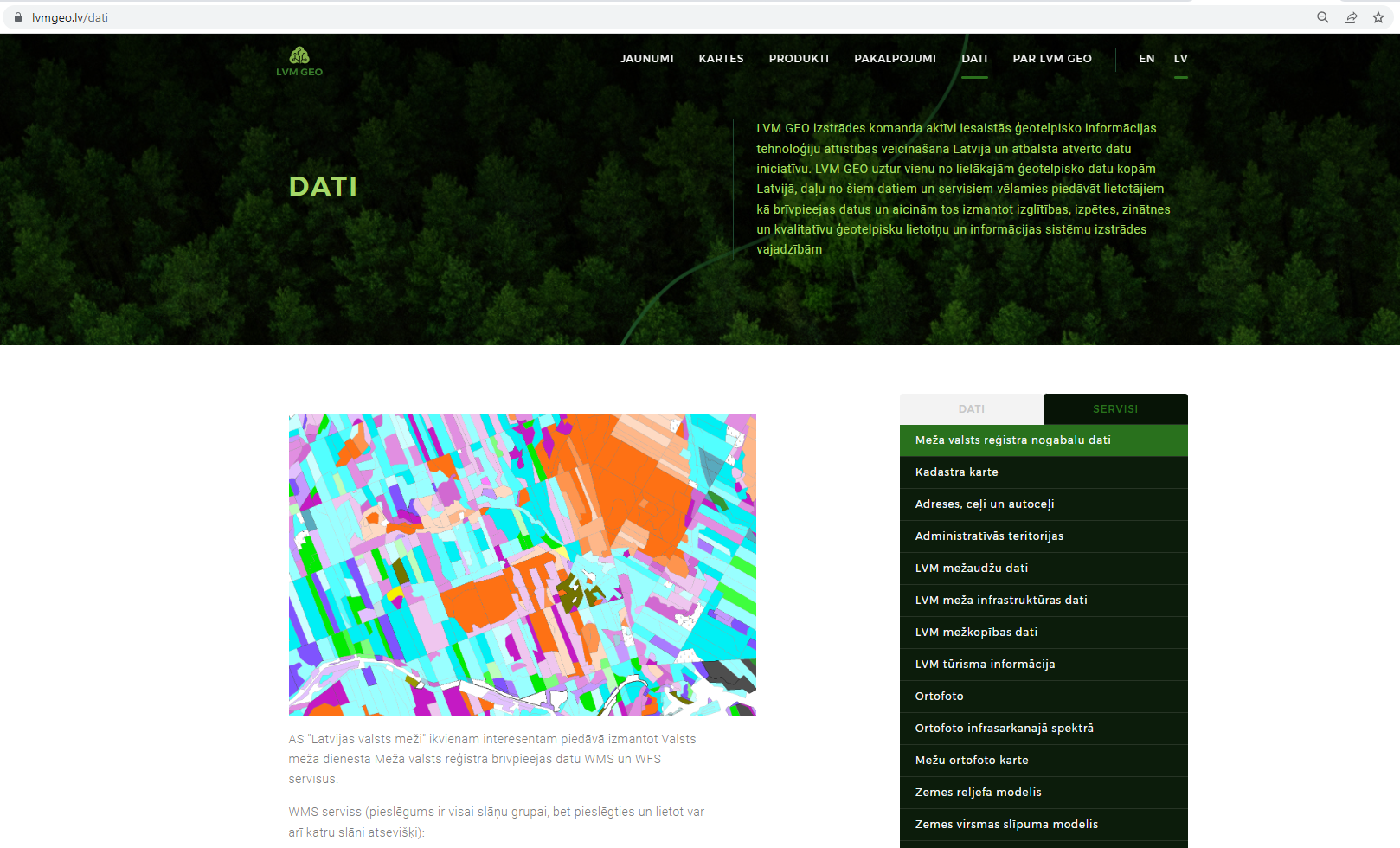 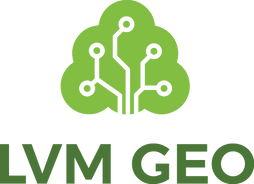 https://www.lvmgeo.lv/dati
Meža īpašnieku dati
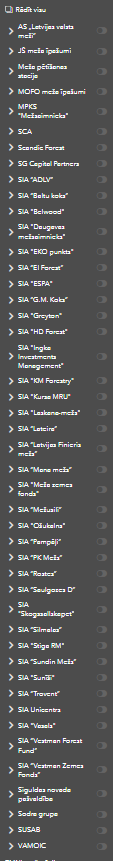 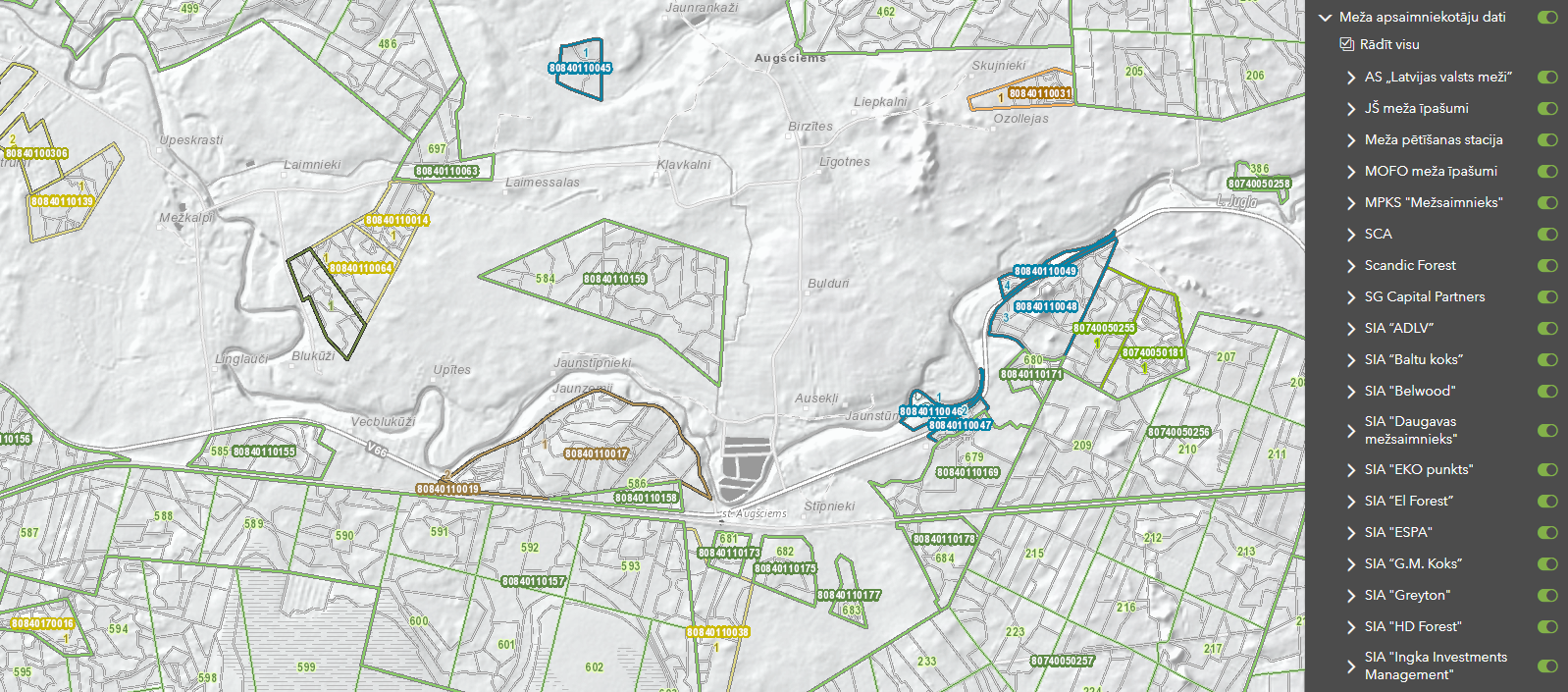 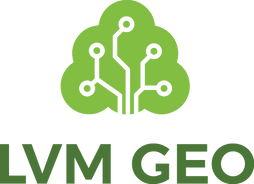 Paldies!
www.lvmgeo.lv
https://www.facebook.com/lvmgeo/
https://twitter.com/lvmgeo
lvmgeo@lvm.lv
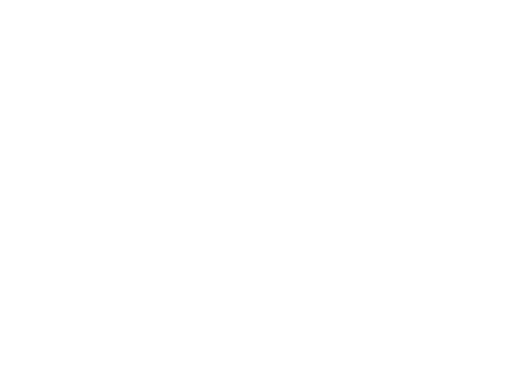